International credit mobility (KA171) in the Erasmus+ programme 2021-2027
Call 2022, novelties
Online information meeting, 18 November 2021
Antoaneta Irikova
Unit of C3, International Cooperation
DG EAC
International dimension of Erasmus+ 2021-2027
Mixed funding of Int’l dimension of E+: E+ budget line (H2) and External financial instruments (H6)
Heading 6: 2.174 billion EUR (1.932 billion EUR 2014-2020):
IPA III (WB, 374 million EUR) 
NDICI (rest of the world, 1,8 billion EUR)
Slight difference in the composition of the regions compared to 2014-2020
New regions
Mix of High income countries (HICs) and Least developed countries (LDCs)
International credit mobility 2014-2020~270k planned short-term staff and student mobilities
ICM in the Netherlands 2015-2020
132 projects awarded
7 190 planned mobilities: 
63/37 incoming/outgoing 
40/60 student/staff mobility
ICM in the new Erasmus+ programme: budget
~EUR 1,064 billion
~EUR 959 million
International Credit Mobility (ICM) in the new Erasmus+ programme: novelties (I)
Application form – regional approach:
3 quality questions: one at project level and two for each region the applicant intends to cooperate with 
Apply only for student/staff mobility without specifying types of activity (studies/ traineeships or teaching/training)
Shift funds between countries in the same region => more flexible budget management 
Estimation of participants with fewer opportunities
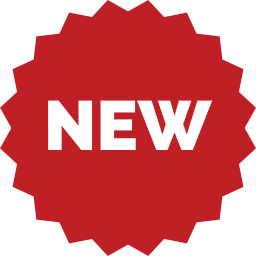 International Credit Mobility (ICM) in the new Erasmus+ programme: novelties (II)
Enhanced opportunities with a focus on inclusion: 
blended mobilities - short physical mobility of 5 to 30 days combined with a virtual component, 
opening up to recent graduates for traineeships, 
> flexible format for doctoral candidates
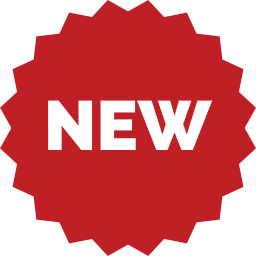 ICM in the new Erasmus+ programme: novelties (III)
Individual and travel support contributions will remain the same:
EUR 700-900/month for students and EUR 140-180/day for staff
Physical activity as part of blended mobility: EUR 70/day up to the 14th day of activity and EUR 50/day from 15th to the 30th day of activity
Increased OS from EUR 350 to 500 per participant 
Top-ups for participants with fewer opportunities and special organisational support to HEIs 
Top-up for green travel
ICM in the new Erasmus+ programme: novelties (IV)
Priorities and indicative geographical targets different regions to be attained at European level over the whole duration of the programme:
Restrictions for outgoing short, 1st and 2nd cycle students in almost all regions
For the purposes of ICM, only incoming mobilities and outgoing PhD and staff mobilities are considered DAC-able (= contributing to the development assistance of the recipient countries). 
The mixed composition of the regions, combining High income and Developing countries, makes it more difficult to distinguish regions that allow or restrict outgoing student mobility (for short-, 1st and 2nd cycle)
 Outgoing mobilities for these study cycles towards countries that are on the OECD ODA list are restricted (WB countries may be exempted from this rule)
International opening of KA131 (I)
Two strands of the international dimension: 
International outgoing mobility supported by internal policy funds (KA131)
International outgoing and incoming mobility supported by external policy funds (KA171)
 Funding sources: 
KA131: H2 => up to 20% of project grant for international mobility, one budget for the whole world
KA171: H6, earmarked budget envelopes per region
International opening of KA131 (II)
Available funding in 2022 and beyond:
KA131: 194m (with max 20% use)
KA171: 169m
Geographical scope and flows:
KA131: worldwide, only outgoing mobility
KA171: worldwide except Regions 13 and 14, geographical targets
International opening of KA131 (III)
Application:
KA131: only indicative % for international mobility
KA171: quality assessment per region & approval of country flows
Implementation mode:
KA131: selection of partner countries & HEIs during implementation
KA171: approval of partner countries and HEIs during application
Complementarity between the two strands
Timeline
Q & A
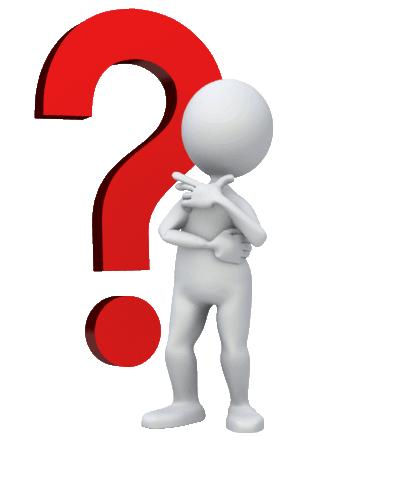